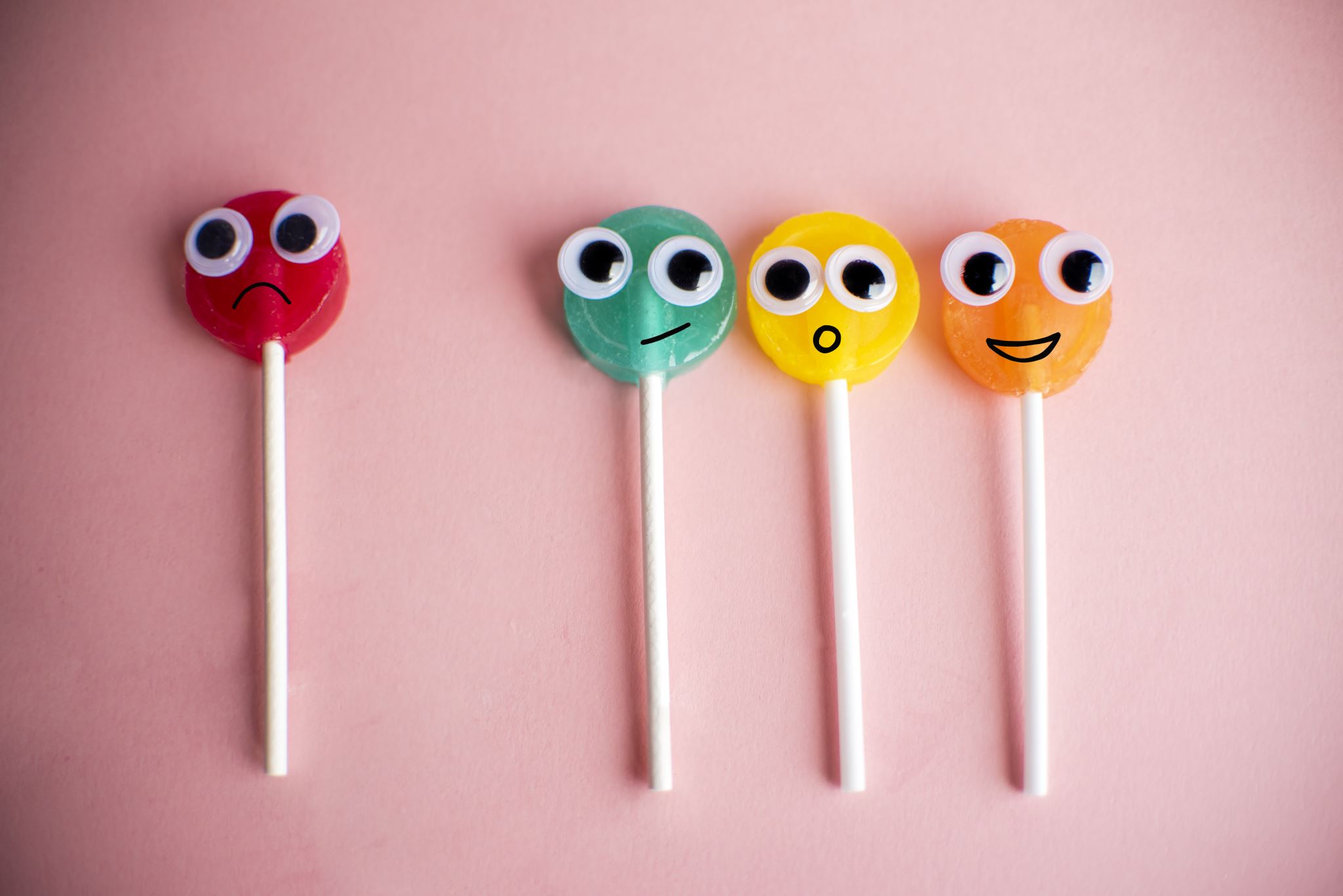 大家好😊みんなの中国語教室12:30~14:00
dà　　jiā　　hǎo
今日の流れ
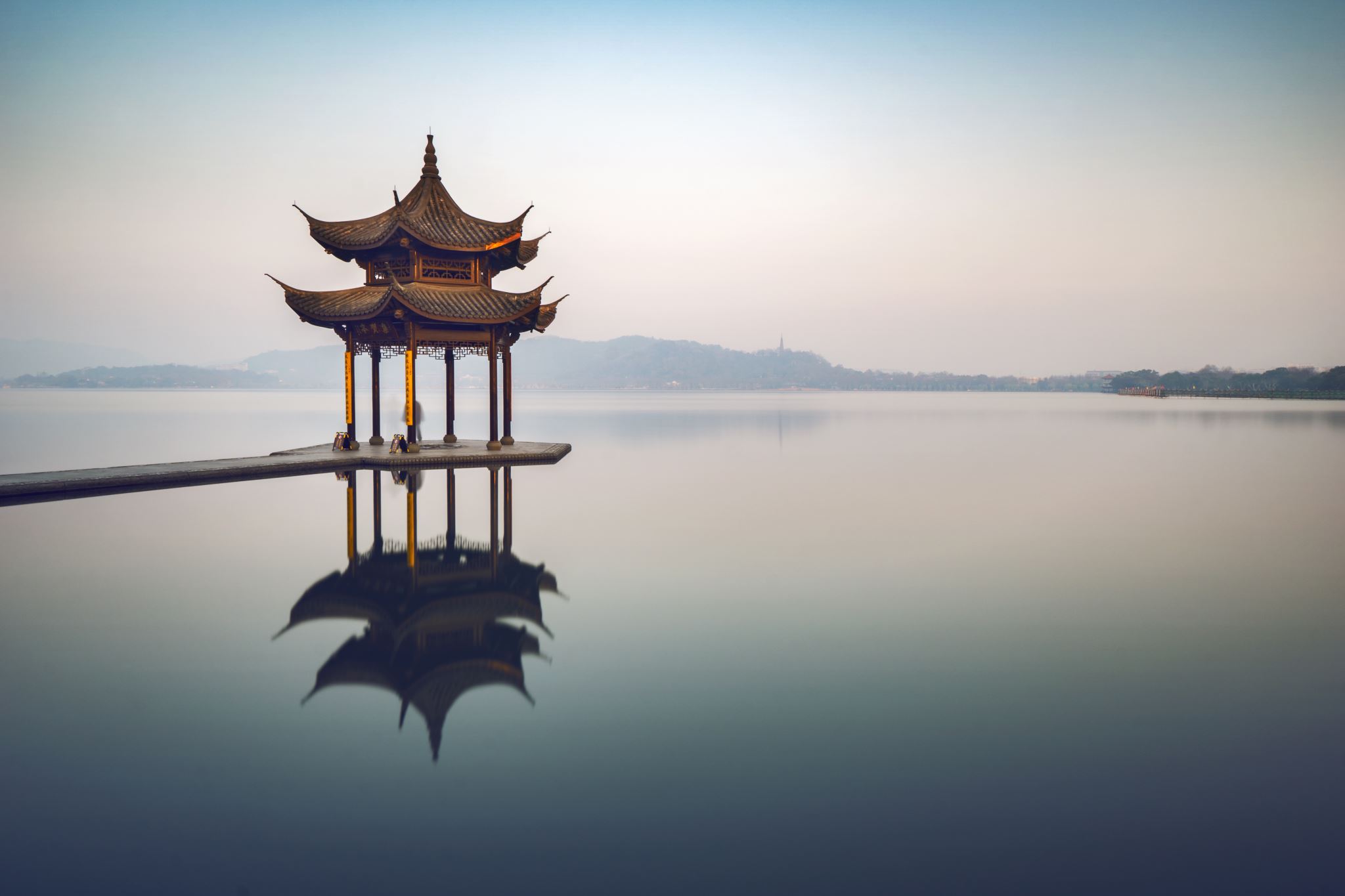 【春節】在日中国人一家の旧正月の過ごし方！日本のお正月とどう違う？
https://www.youtube.com/watch?v=216ry4kyzVw
年夜饭 nián yè fàn　意味：中国の春節（旧正月）の夜に家族が集まって食べる年越しの夕食。大晦日の夕食。
虾 xiā 意味：エビ
皮蛋 pí dàn
鱼 yú　年年有余
炖 dùn 　意味：炖む、煮込む。
拌 bàn　意味：混ぜる、和える。例えば、サラダや麺をソースで混ぜたりすること。
炒 chǎo　意味：炒める。
爆炒　bào chǎo　意味：非常に高温で素早く調理し、食材に火を通す料理法。通常は短時間で調理され、熱い鍋で食材を急速に炒める。
春节联欢晚会（春晚）Chūn Jié Lián Huān Wǎn Huì (Chūn Wǎn) 
意味：中国の春節（旧正月）の期間中に行われる伝統的なテレビ番組。多くの人が楽しむために様々なエンターテイメントが提供される特別番組。
https://www.youtube.com/watch?v=A5xO7Lwr5Lo　
嗑瓜子　kē guā zi　意味：瓜子をかじる、瓜子を食べる。伝統的な中国のお菓子である瓜子（ひまわりの種）を食べること。
打麻将　dǎ má jiàng　意味：麻雀をする。
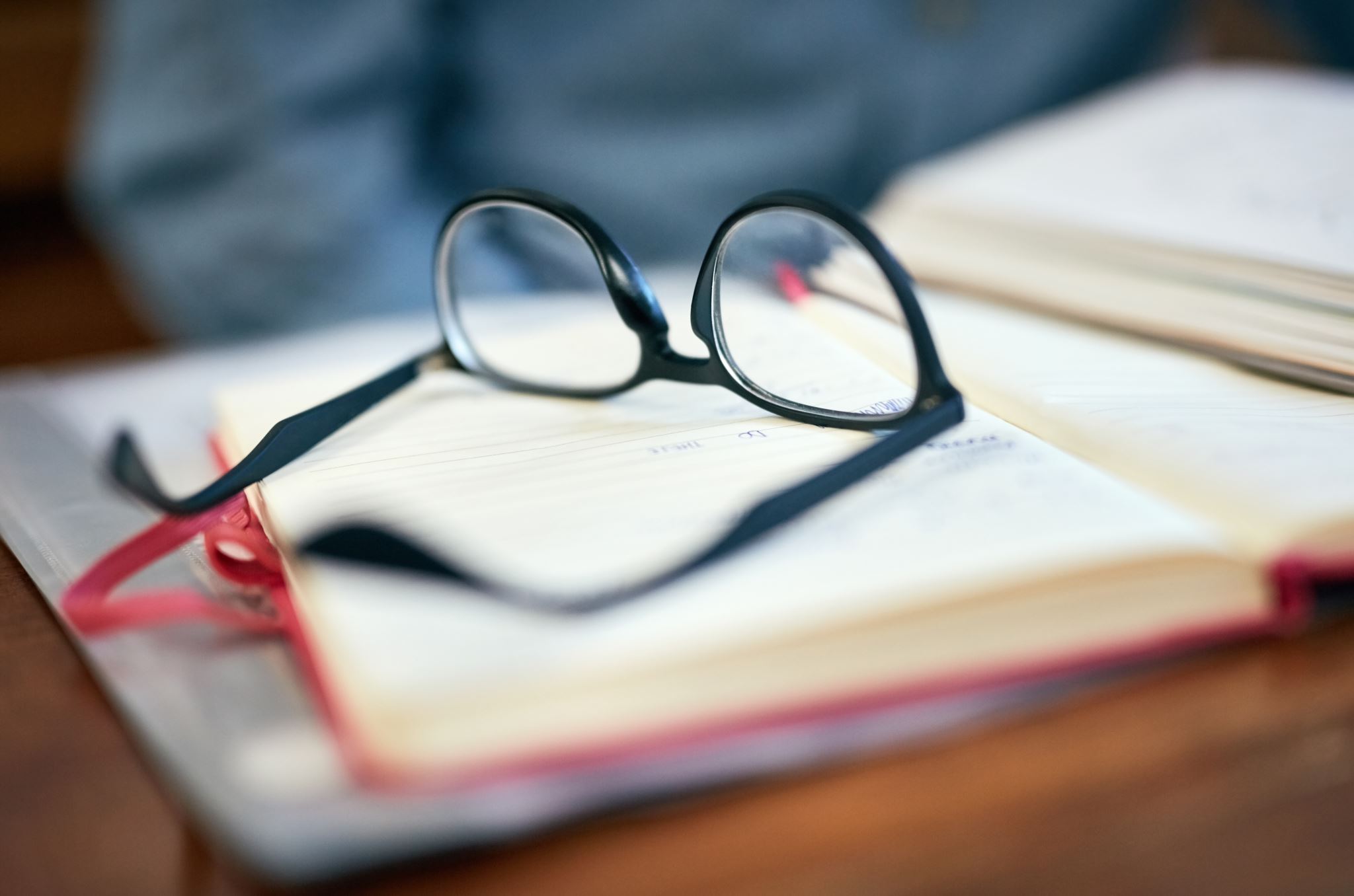 復習
Unit8 動詞「有」「場所＋有＋人・物の名詞」
Unit8 動詞「有」「場所＋有＋人・物の名詞」p84
A：你包放哪里（儿）了? nǐ bāo fàng nǎ lǐ le? あなたのバッグはどこに置きましたか？ 
B：放车里了。fàng chē lǐ le 車の中に置きました。

・放 (fàng)」＝置く
・了 (le)＝完了を示す助動詞
你包放哪里（儿）了? nǐ bāo fàng nǎ lǐ le? あなたのバッグはどこに置きましたか？ 
（1）你（的）包在哪里？＝あなたのバックは、どこにあるか？
範囲を表す「在 zài」：
・動詞として使うと、「～がある、～がいる」という意味。
・介詞として、動詞の前に位置して、前置詞的な使い方のときには「～で、～に」という意味。
https://hanyuxuexiban.com/study_chinese/grammar2206-775 

（2）你把包放哪里了？＝あなたはバックをどこに置いたか？
・ “把”構文：介詞“把”によって目的語を動詞の前に出し，その目的語に対して処置を加えたり，何らかの結果を生じさせる意味を表す構文を「“把”構文」と言う。
https://www.coelang.tufs.ac.jp/mt/zh/gmod/contents/explanation/068.html
Unit8 動詞「有」「場所＋有＋人・物の名詞」p84、85
文を作ってみよう～
・教室の中に5人の学生がいる。
　中国語で、__________________________。

・テーブルの上に一台の携帯がある。
　中国語で、__________________________。
Unit8 動詞「有」「場所＋有＋人・物の名詞」p84、85
文を作ってみよう～
・教室の中に5人の学生がいる。
　中国語で、_教室里有5个学生___。

・テーブルの上に一台の携帯がある。
　中国語で、__桌上有（１）台手机__。
「意思」の活用【すぐに使える中国語】
https://www.youtube.com/watch?v=nX4g8Nc7_as
今日の内容
Unit９月・日・曜日・年号・電話番号 p90~
リラックスタイム
・中国時代劇の中国語は漢文？現代語の勉強には役立つの？
https://www.youtube.com/watch?v=Q5T8BvpMkyE 
・《长安十二时辰》
https://www.youtube.com/watch?v=UuExdPic_dU&list=PLcHRE_huWMAwn-5xeW8ol4EfZ5vMqyn6l
・甄嬛传
https://www.youtube.com/watch?v=QOaXm_9S9_0&list=RDCMUCUuZe7OB0yHSYAfu8annGKQ&start_radio=1&rv=QOaXm_9S9_0&t=717
https://www.youtube.com/show/SCw9Pj-Tr9e5dlFrhswjJVlA?season=1&sbp=CgEx　（日本語字幕付）
再 见！